HAUSTIERE
Upute za rad nalaze se u videu https://www.loom.com/share/2a06338f77bb4acea6f4ab00938b2f70

Šifra:  1.r
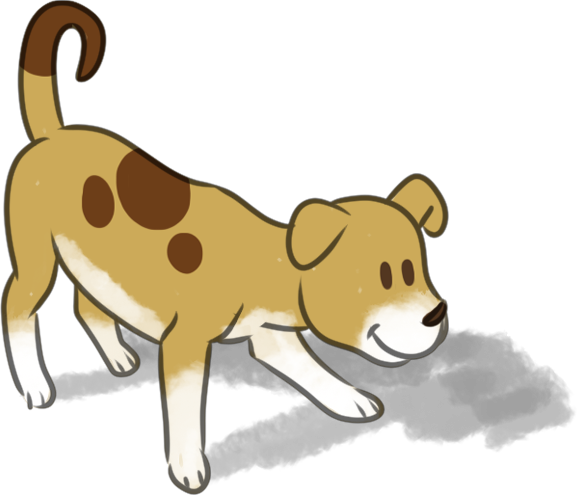 DER HUND
DER HUND IST FROH.
ICH HABE EINEN HUND.
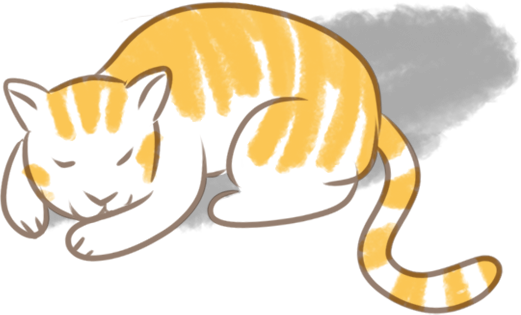 DIE KATZE
DIE KATZE IST DICK.
ICH HABE EINE KATZE.
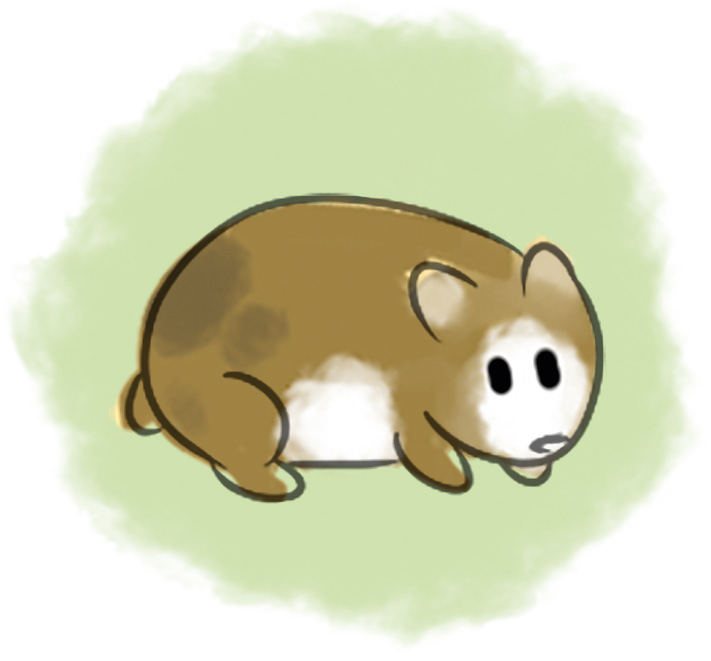 DER HAMSTER
DER HAMSTER IST KLEIN UND DICK.
ICH HABE EINEN HAMSTER.
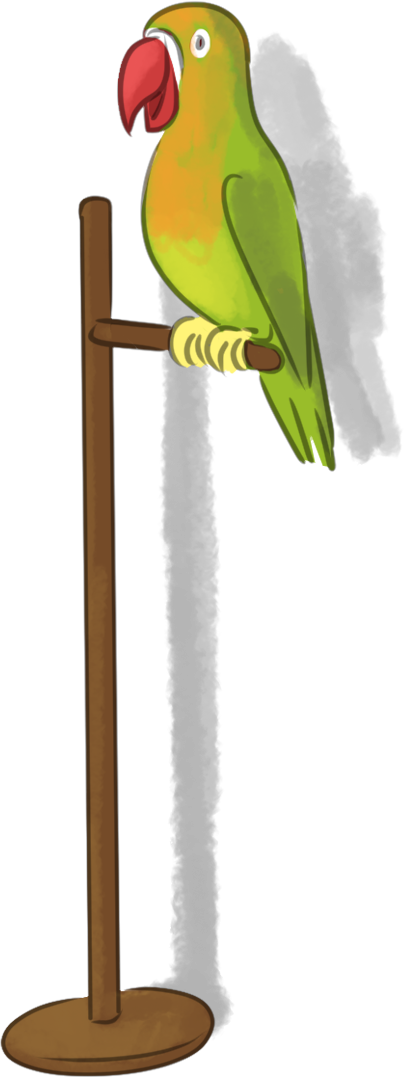 DER PAPAGEI
DER PAPAGEI IST GROSS  UND BUNT.
ICH HABE EINEN PAPAGEI.
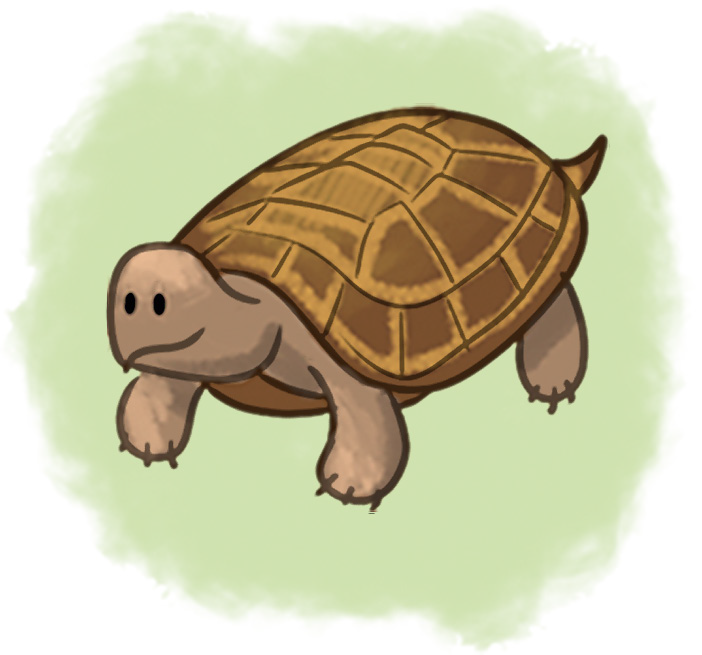 DIE SCHILDKRÖTE
DIE SCHILDKRÖTE IST KLEIN UND LANGSAM.
ICH HABE EINE SCHILDKRÖTE.
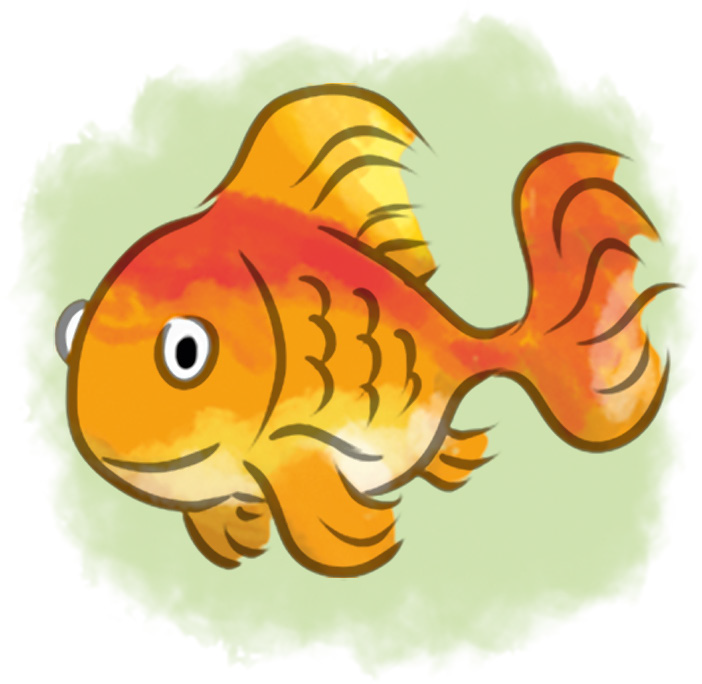 DER FISCH
DER FISCH IST KLEIN UND BUNT.
ICH HABE EINEN FISCH.
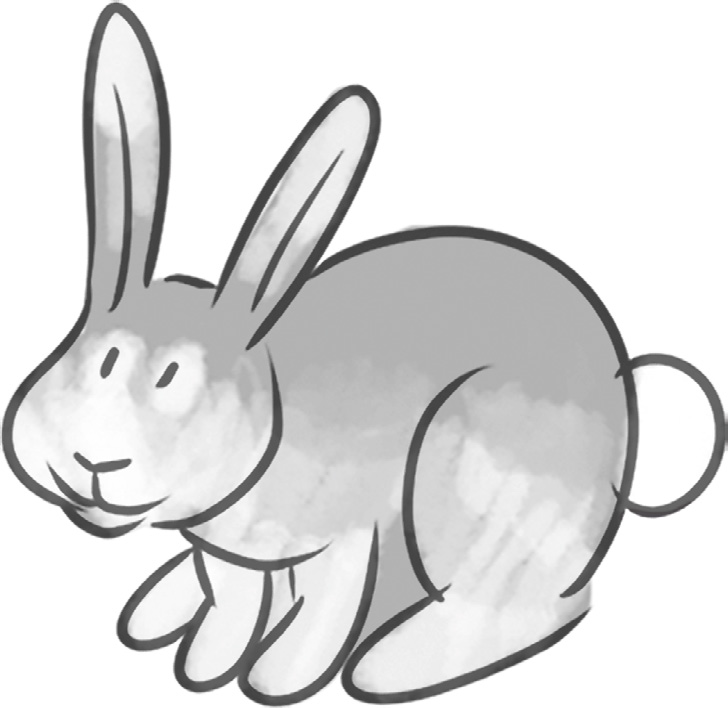 DAS KANINCHEN
DAS KANINCHEN IST GROSS UND SCHNELL.
ICH HABE EIN KANINCHEN.
SCHREIBE UND ZEICHNE IN DEIN HEFT. NAPIŠI I NACRTAJ U SVOJU BILJEŽNICU.
DER HUND

DIE KATZE

DIE SCHILDKRÖTE

DER HAMSTER

DER FISCH

DER PAPAGEI

DAS KANINCHEN/DER HASE
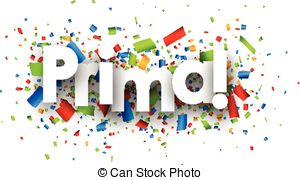